Тепловий двигун та охорона довкілля від екологічних проблем
Виконала учениця 10-А класу
Ковальова Анастасія
Тепловий двигун
Тепловий двигун – це теплова машина циклічної дії, 
яка енергію, що виділяється під час згорання палива, 
перетворює на механічну роботу.
 Механічну роботу у двигуні виконує газ, який,
розширюючись, тисне на поршень. Газ, який виконує 
механічну роботу в процесі свого розширення, 
називають робочим тілом
Пристрій, у контакті з яким
робоче тіло одержує певну
кількість теплоти, 
називають нагрівником
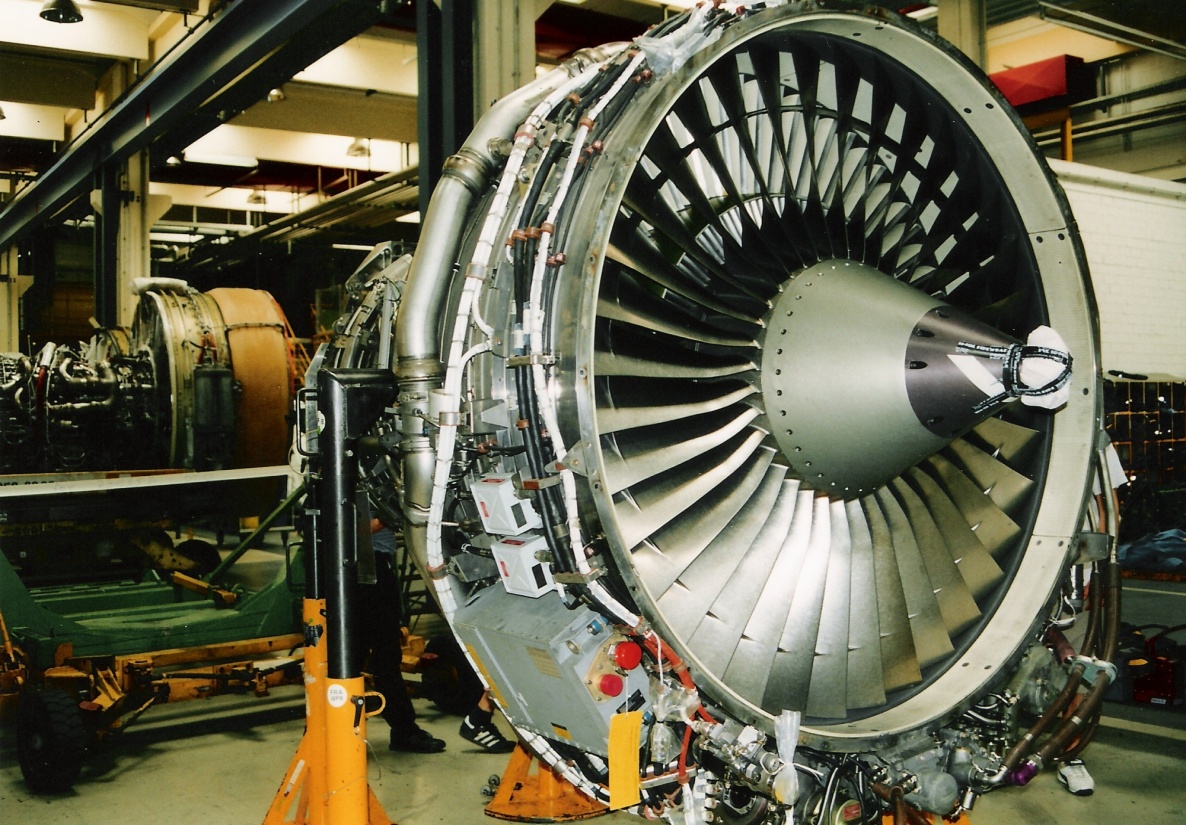 Принцип дії
Для того щоб двигун працював 
циклічно, газ стискається, 
віддаючи теплоту холодильнику 
(навколишньому 
середовищу). Робоче тіло 
двигуна дістає кількість 
теплоти  від нагрівника, 
виконує роботу А над 
зовнішніми  тілами і
передає  кількість теплоти 
холодильнику
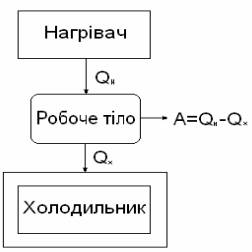 Оскільки система після закінчення циклу 
повертається до початкового стану, зміна 
внутрішньої енергії дорівнює нулю (DU = 0) і за 
першим законом термодинаміки А = Qн–Qх, 
де А - механічна робота, яку виконує газ,  Qн–
кількість теплоти, одержаної від нагрівника,
Qх– кількість теплоти, переданої холодильнику

Величина h   називається коефіцієнтом корисної дії (ККД) машини
Отже, у тепловому двигуні відбувається 
циклічний періодичний процес, у результаті 
якого за рахунок зменшення внутрішньої 
енергії нагрівника виконується механічна 
робота. Однак цей результат не єдиний, 
тому що частина енергії передається 
холодильнику
Охорона довкілля
З розвитком теплоенергетики пов’язане й посилення її 
Негативного впливу на довкілля. Виділимо деякі сфери:
збільшення водоспоживання, що призводить до зміни 
природного балансу водного середовища
 випадання на поверхні суходолу та води твердих 
частинок  і розчинів (кислот, металів та їхніх сполук)
 утворення вуглекислого газу – теплоенергетика 
відповідає  за появу близько чверті всього вуглекислого 
газу в природі
 викиди теплоти, наслідками яких можуть бути 
підвищення  температури у водоймах
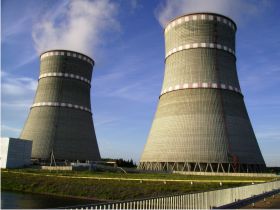 Збільшення надходжень 
токсичних  речовину довкілля 
згубно  відбивається на 
здоров’ї людей, погіршує
якість їжі, впливає на стан 
озонового шару Землі, 
призводить до 
загибелі флори та фауни
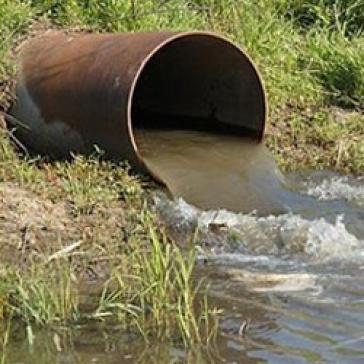 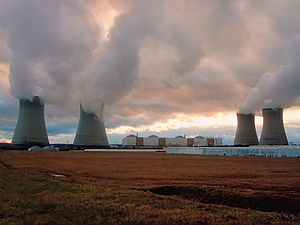 На сьогодні ще не запропоновано 
конструктивного виходу зі скрутної екологічної 
ситуації, проте  головне, що людство 
усвідомило всю складність проблеми. Зусилля 
вчених спрямовані на розроблення 
відновлюваних і екологічно чистих джерел 
енергії. Життя довело, що ефективність 
досліджень значно підвищується, якщо вони 
здійснюються з глибоким знанням базових 
законів фізики
Дякую за увагу!